Cảm xúc của em
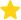 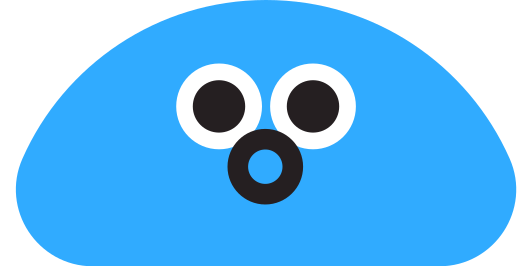 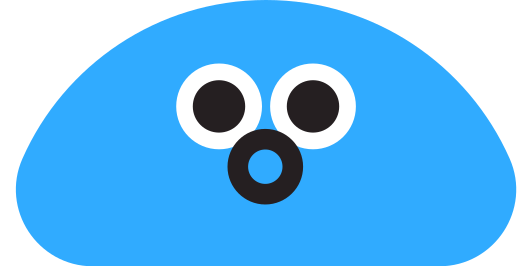 Hoạt động trải nghiệm
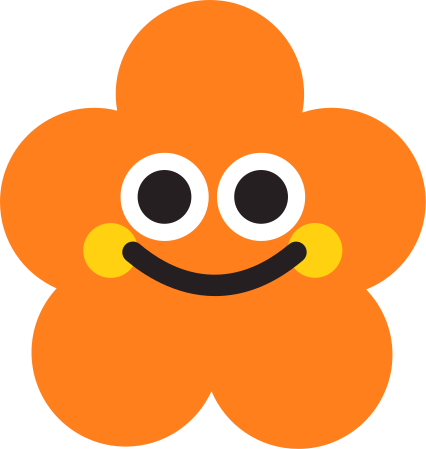 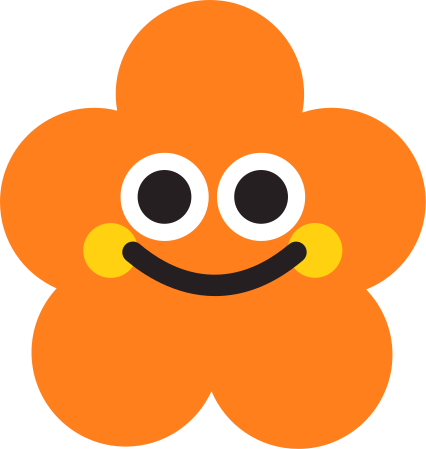 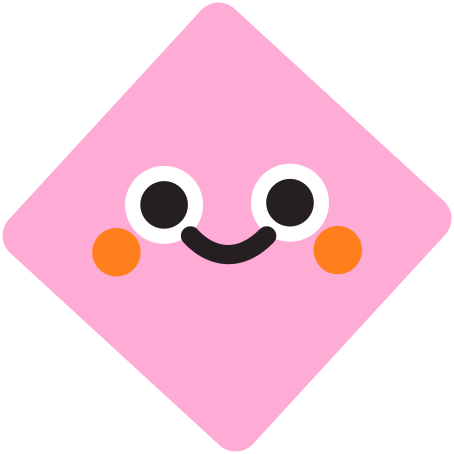 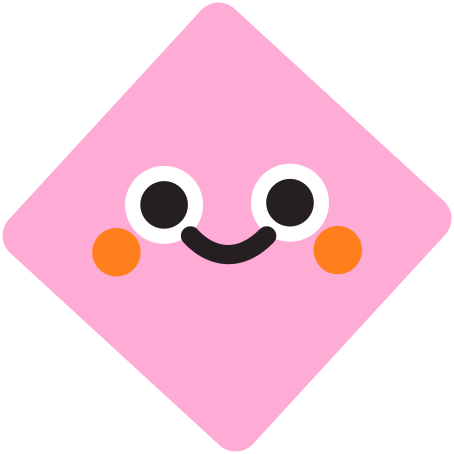 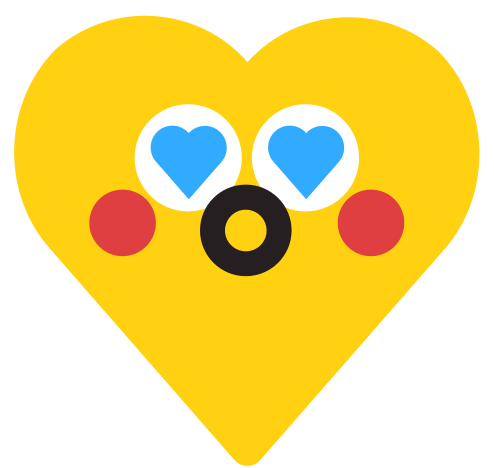 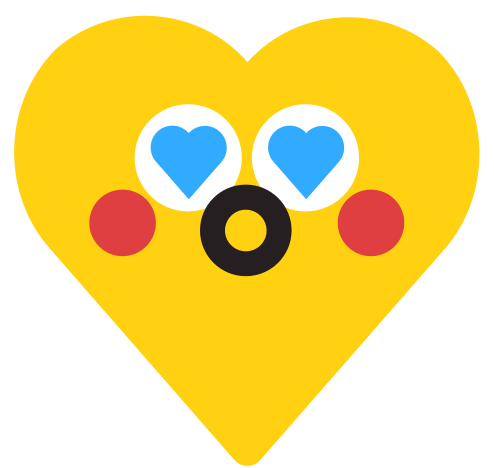 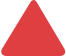 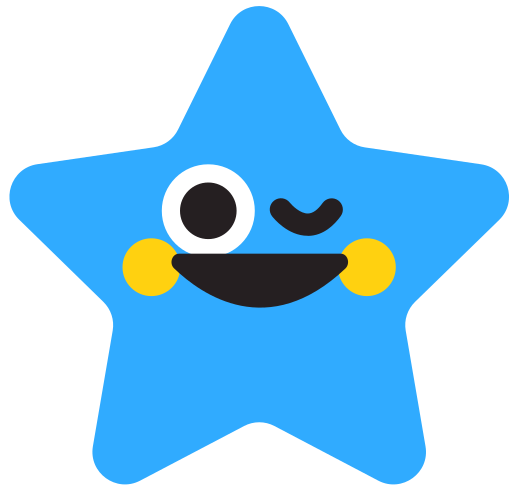 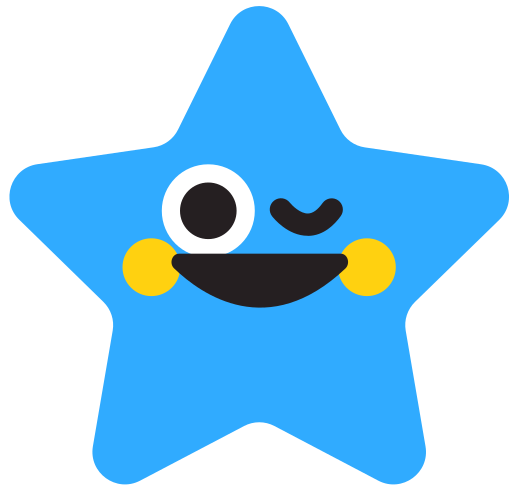 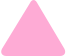 HĐ 1: Nhận biết cảm xúc
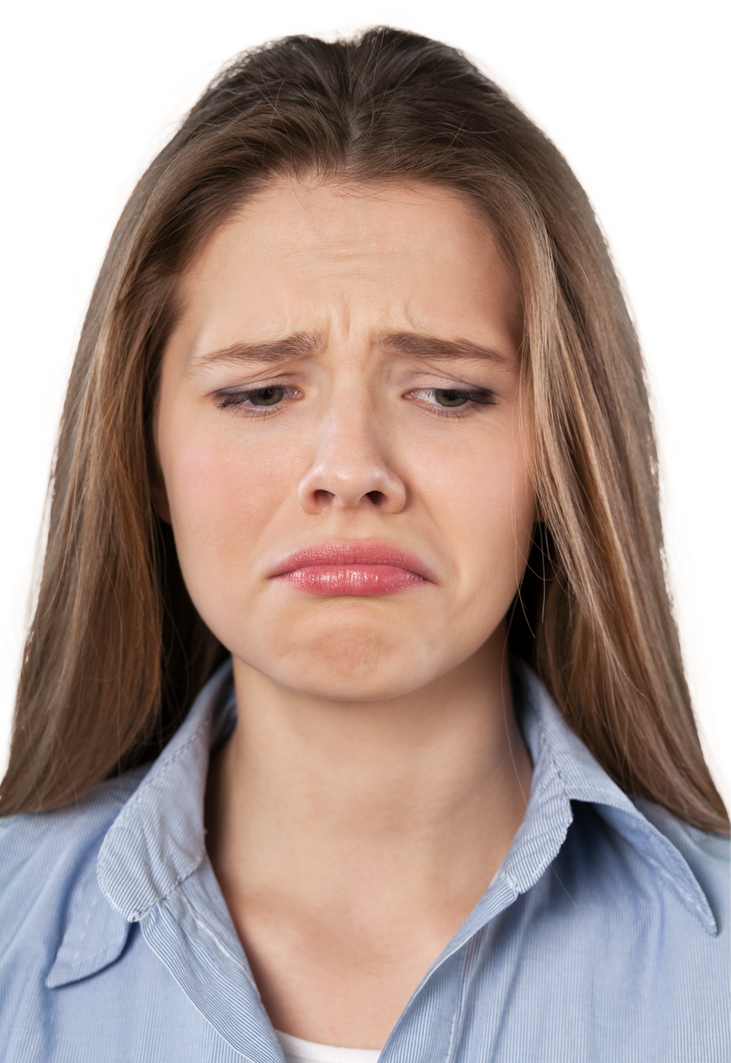 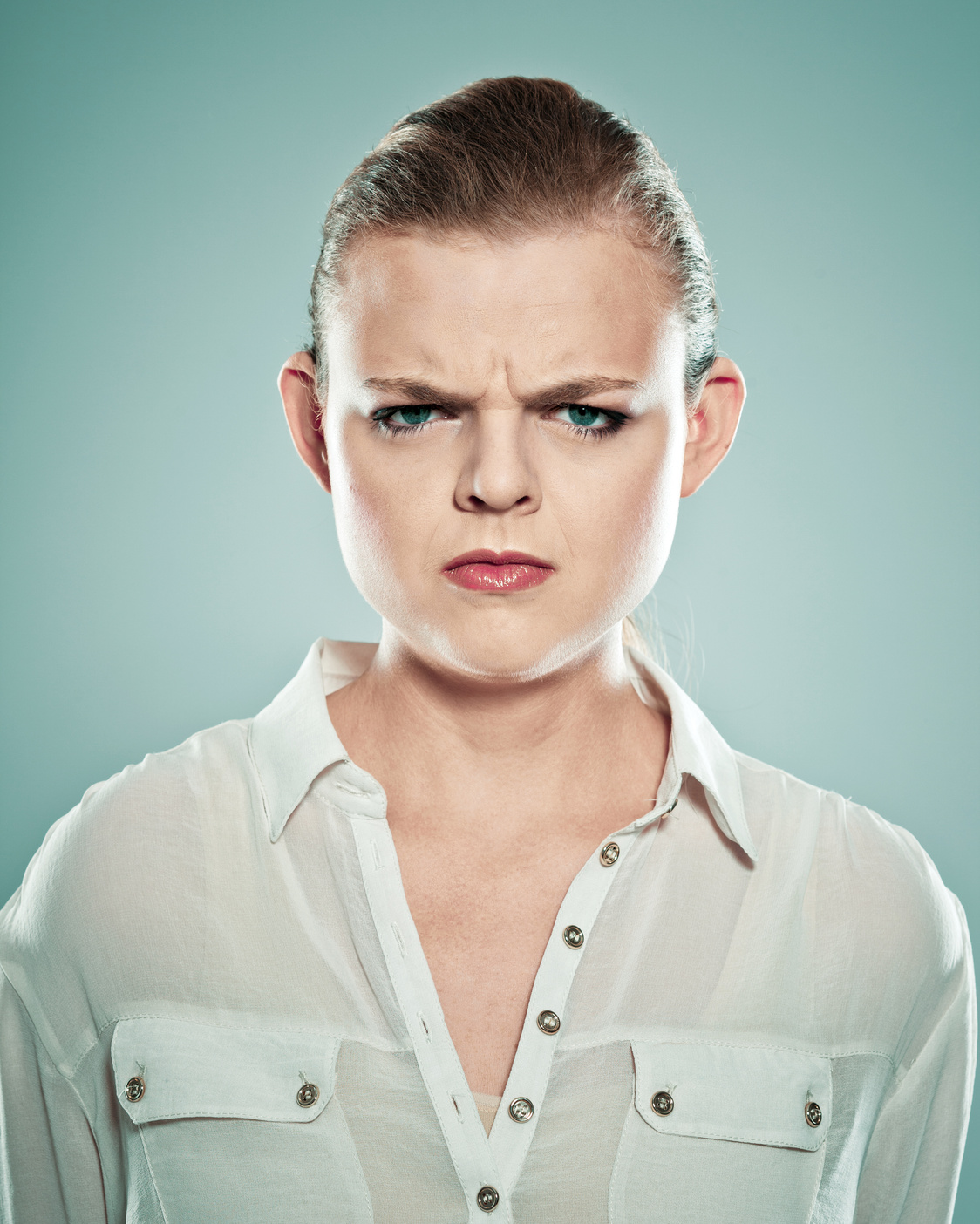 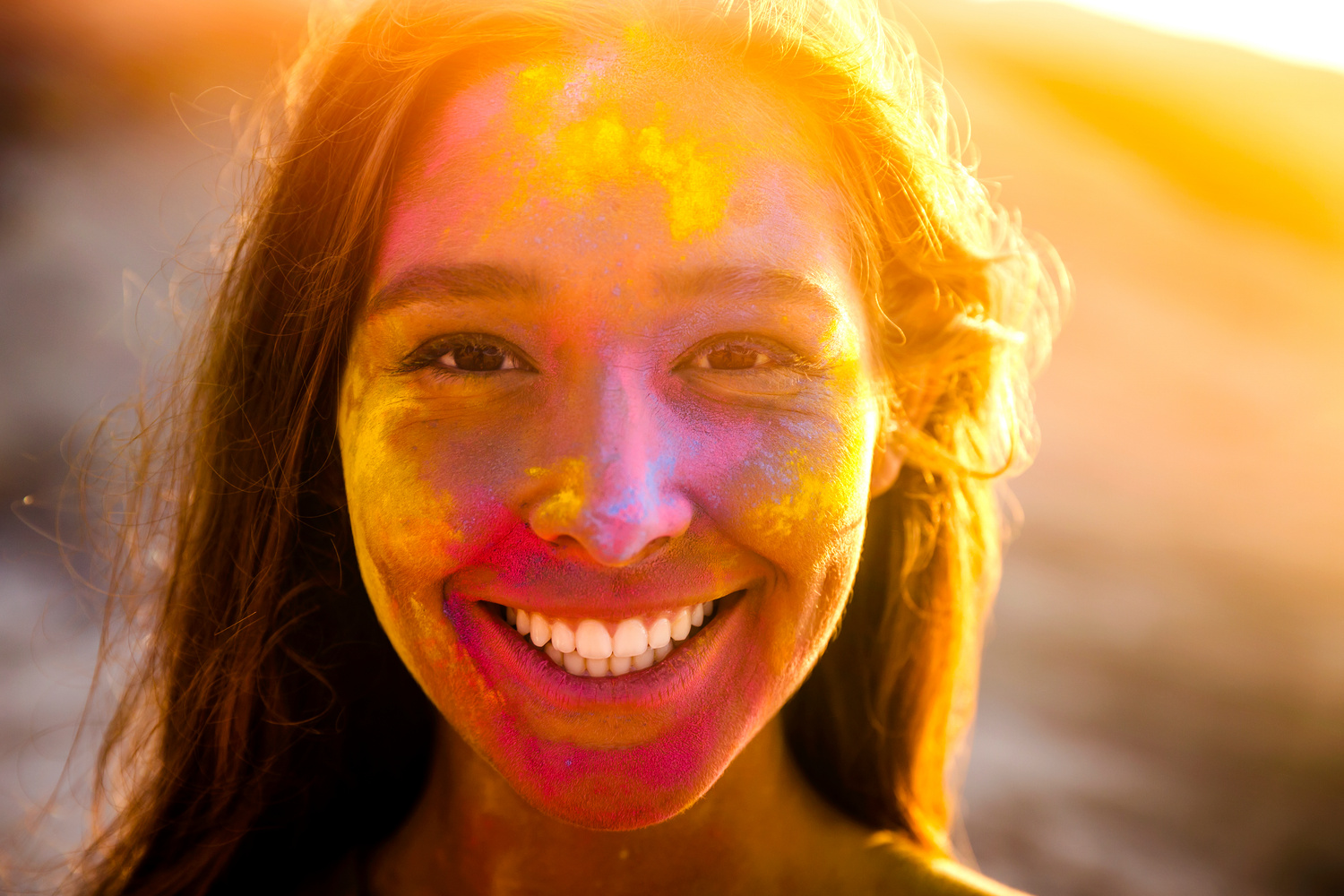 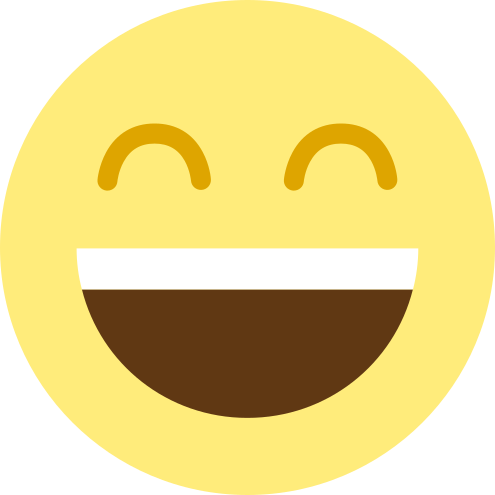 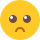 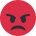 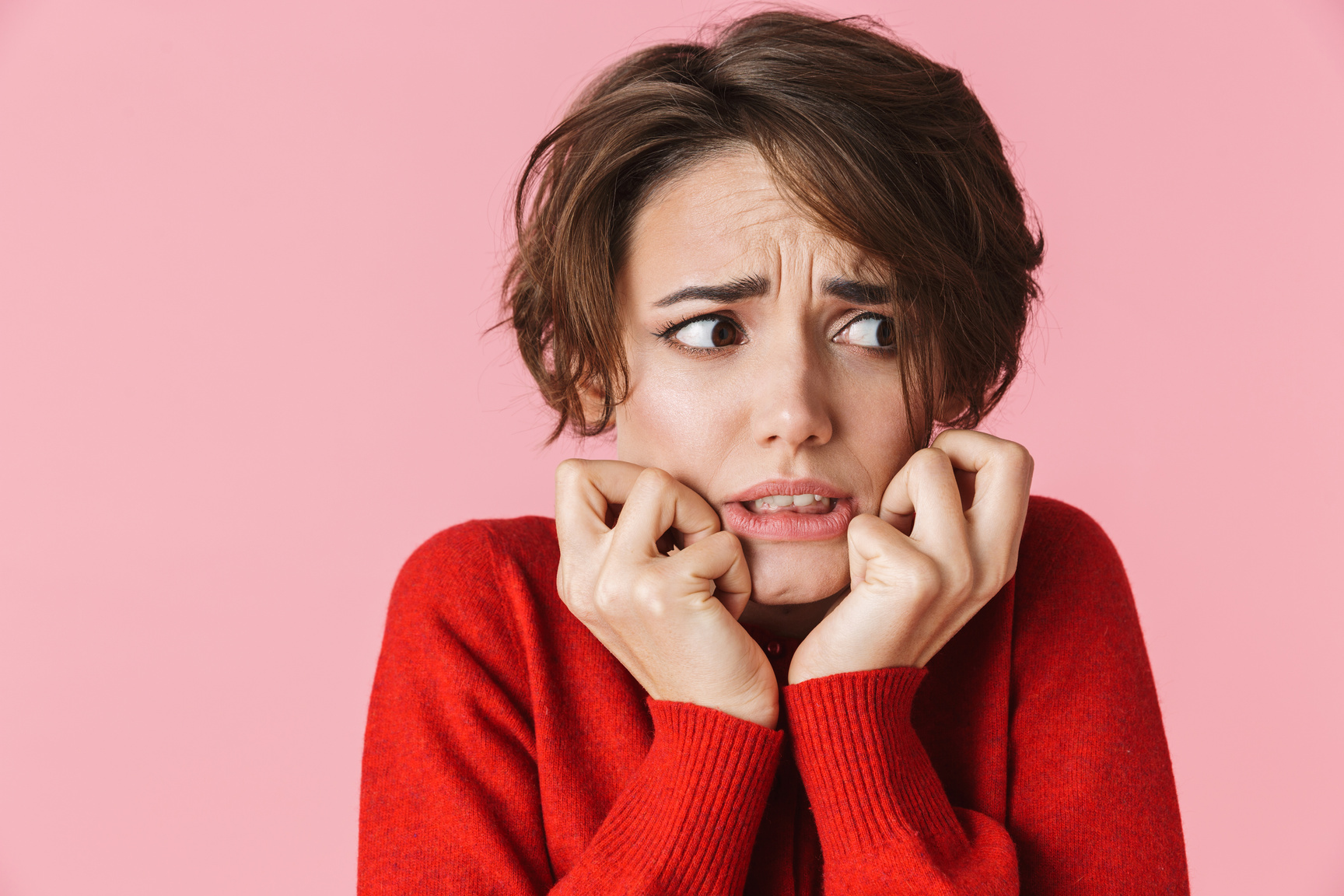 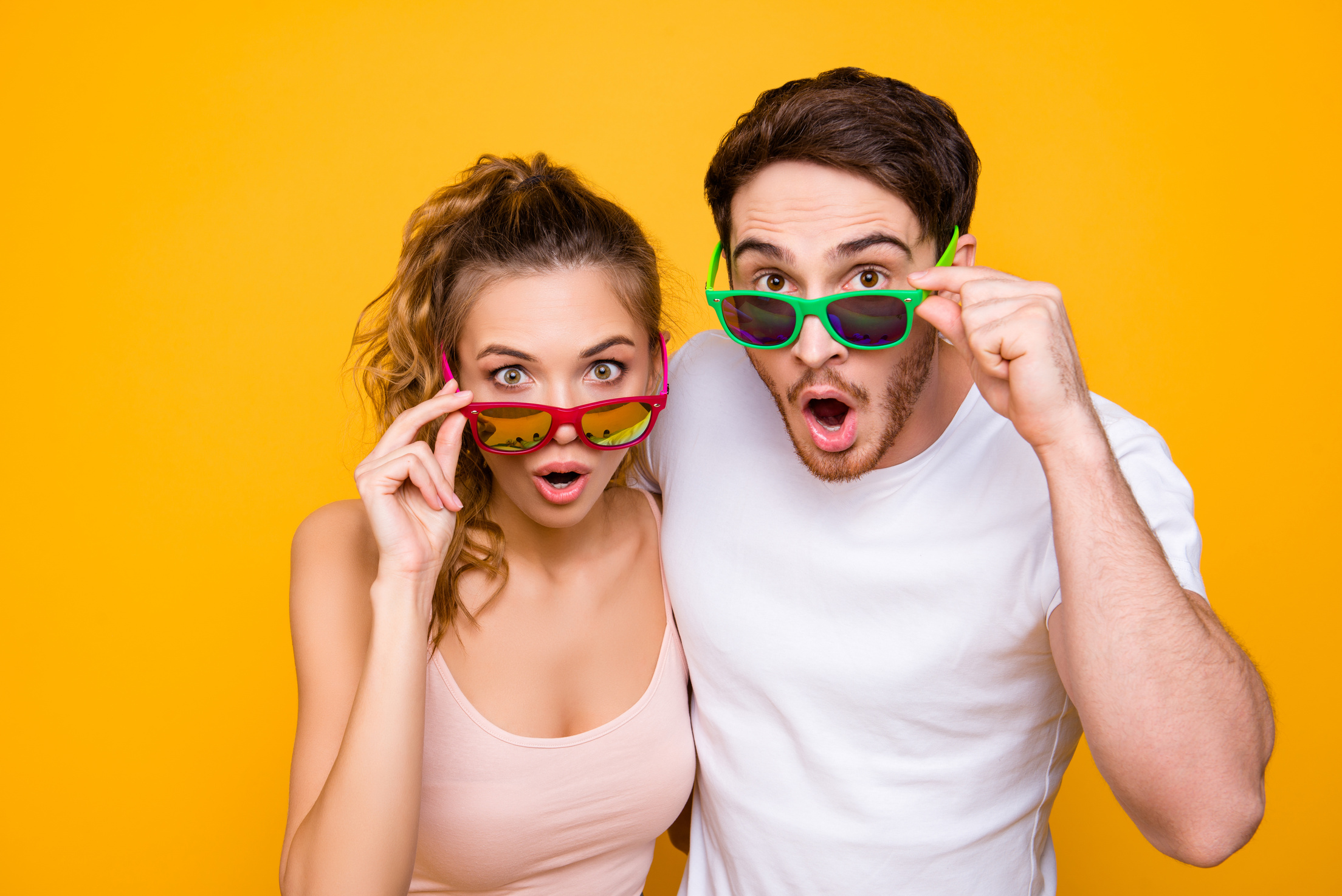 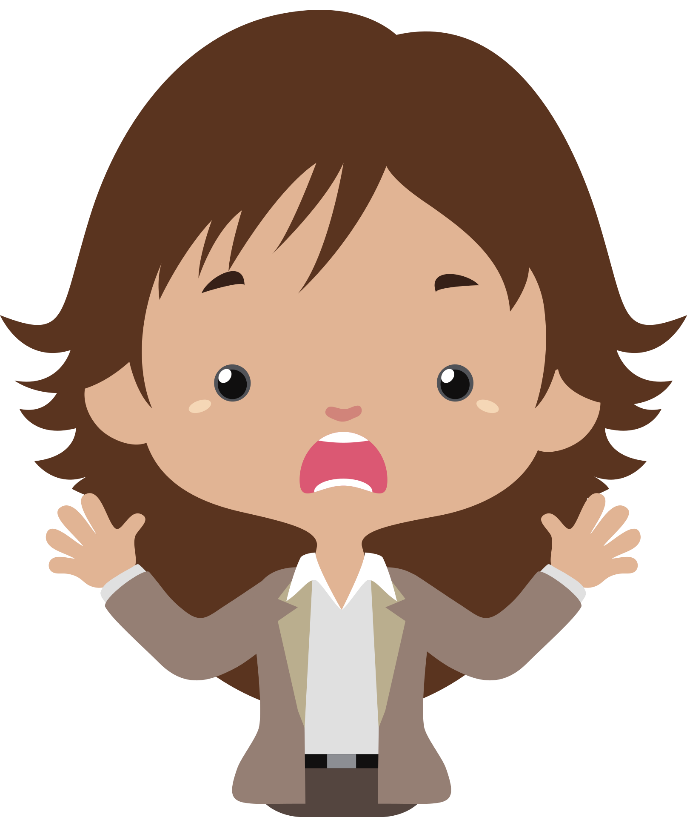 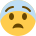 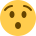 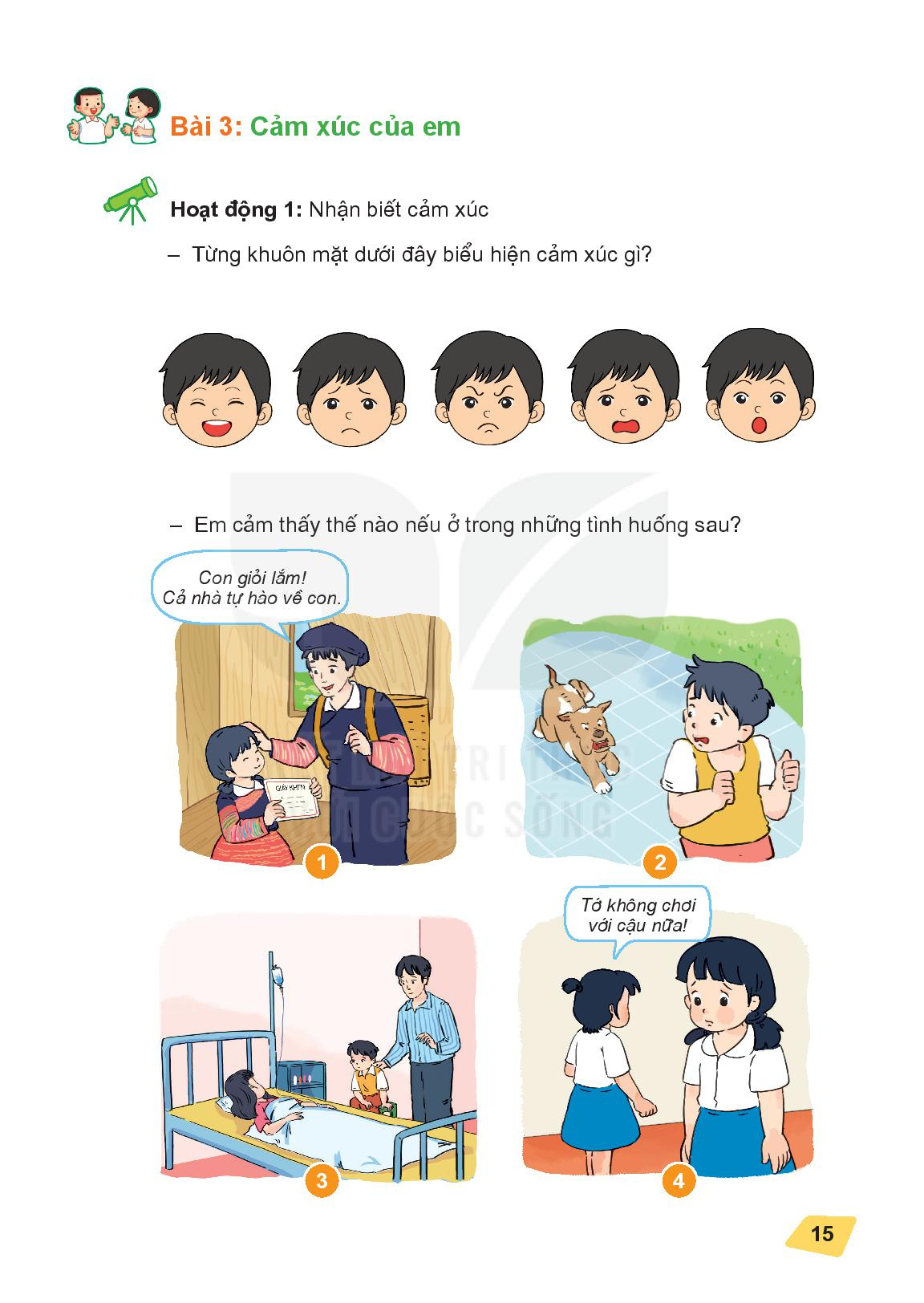 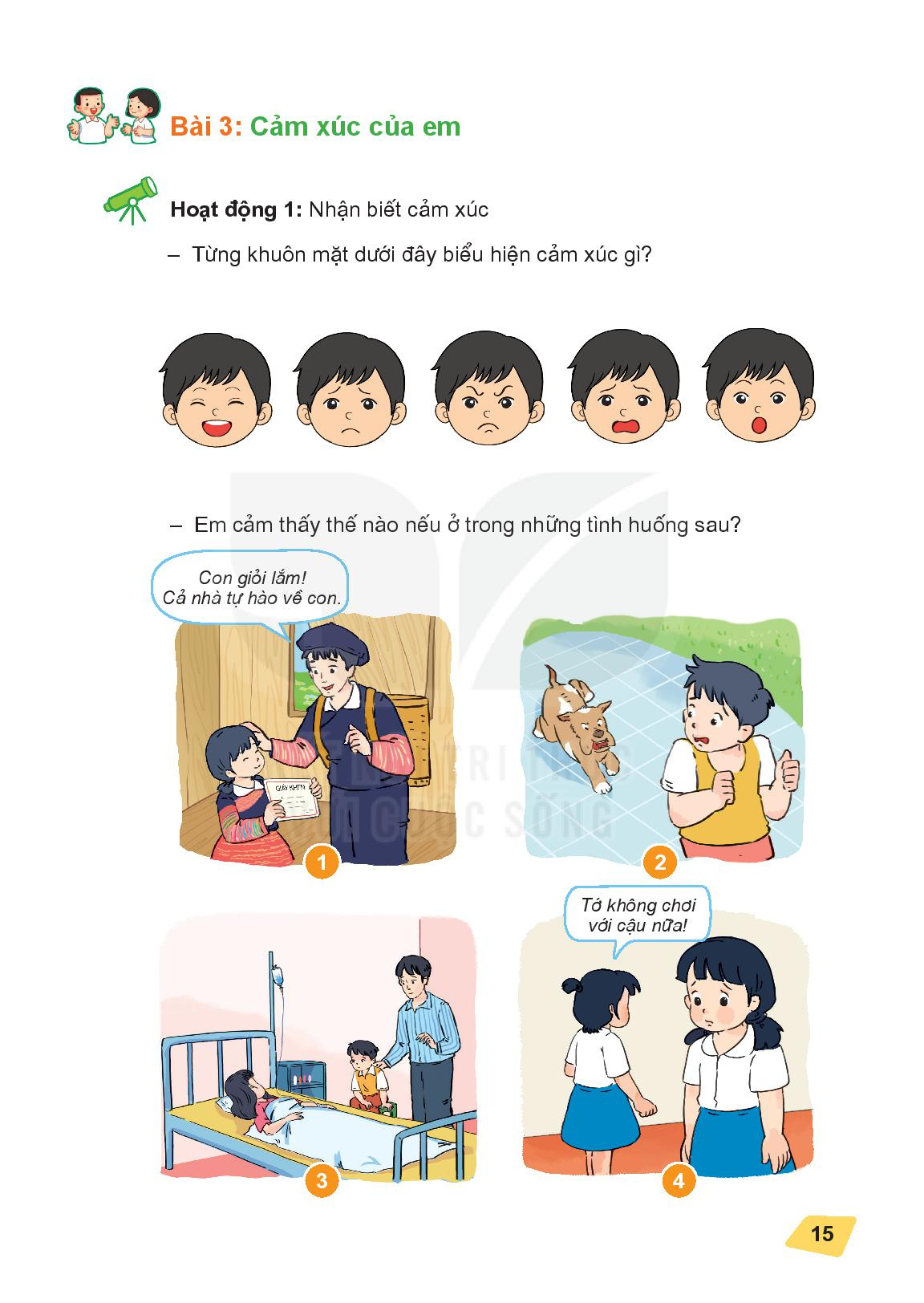 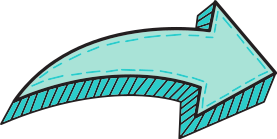 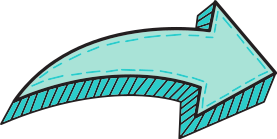 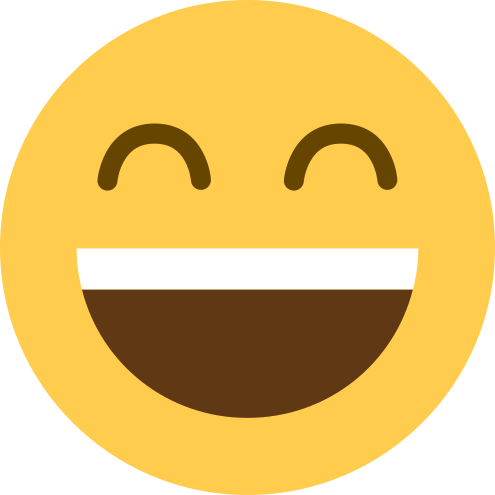 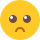 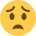 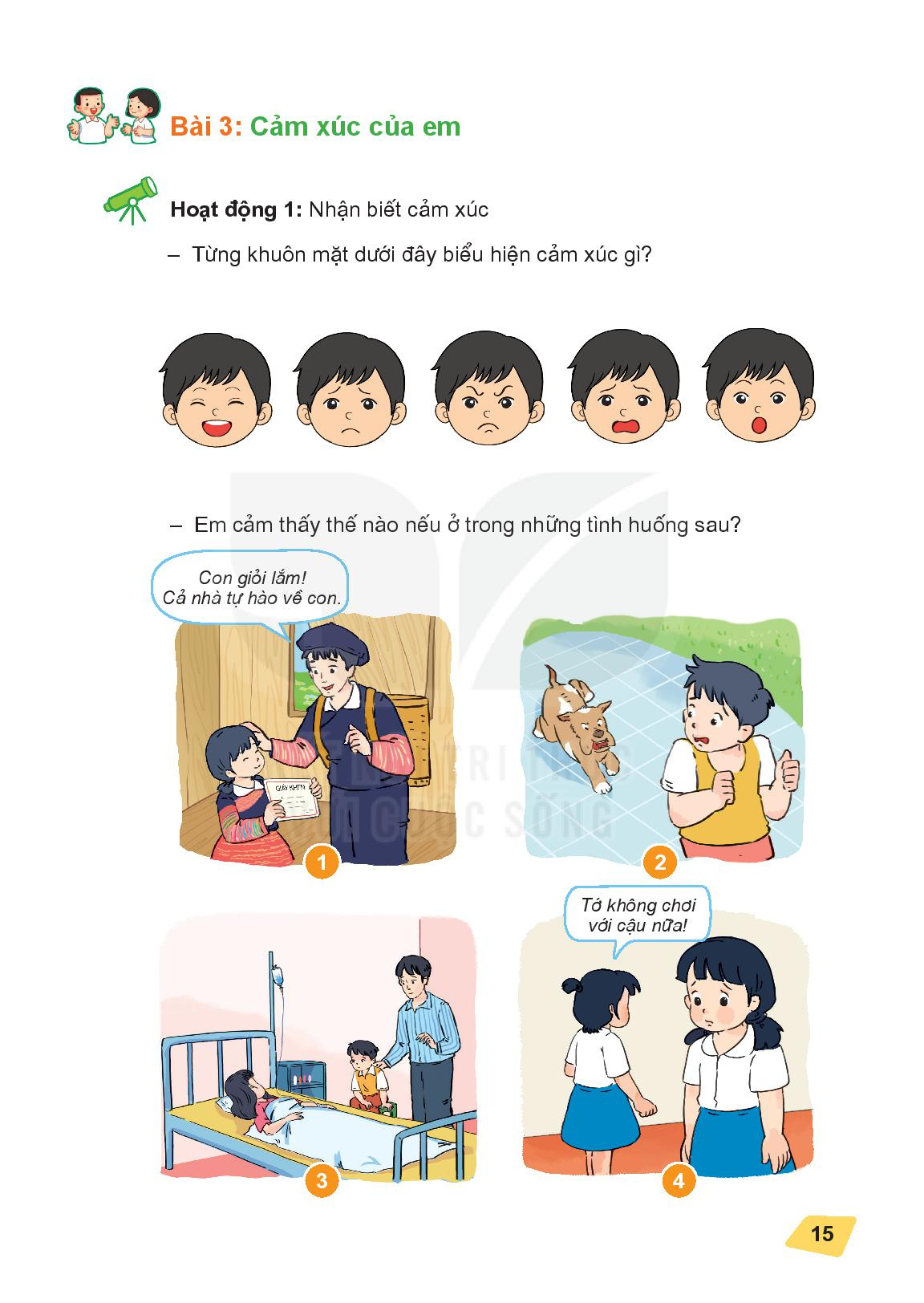 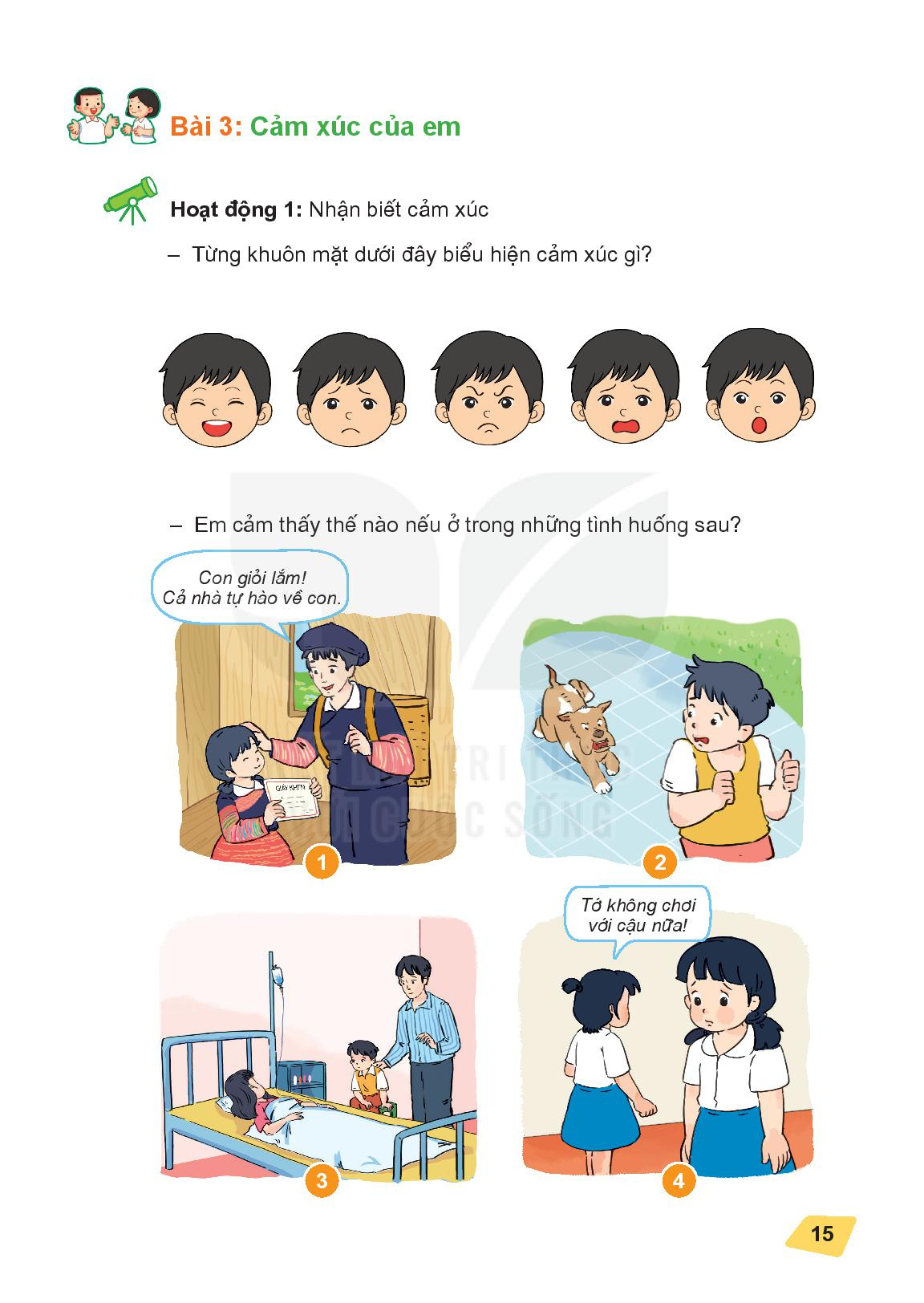 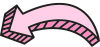 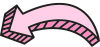 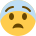 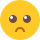 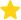 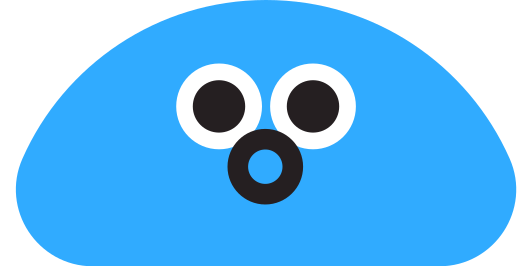 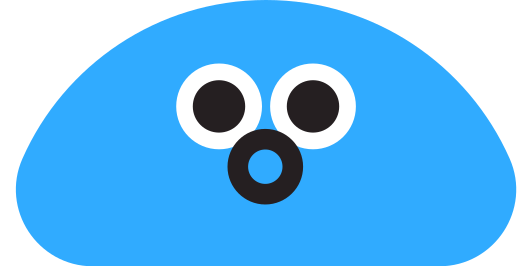 Kết Luận
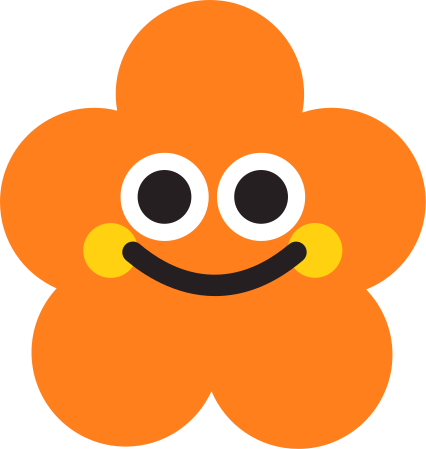 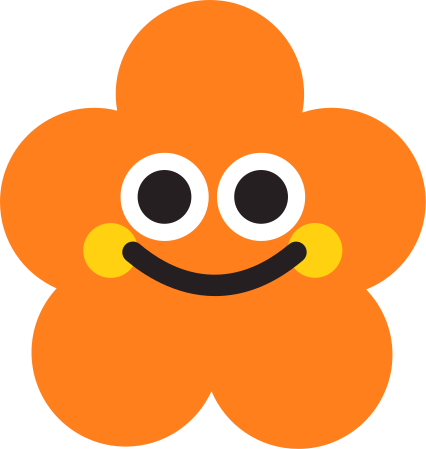 Qua hoạt động vừa rồi các em đã thể hiện được biểu hiện cảm xúc và hành vi yêu thương phù hợp với hoàn cảnh giao tiếp thông thường.
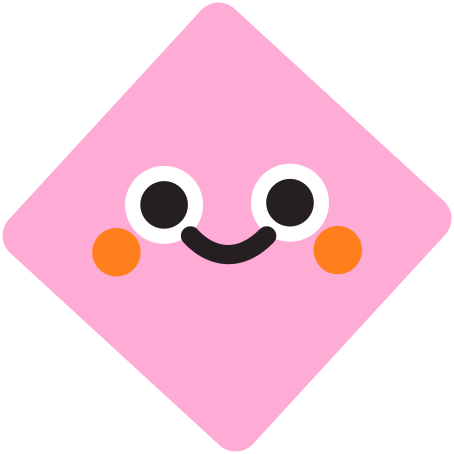 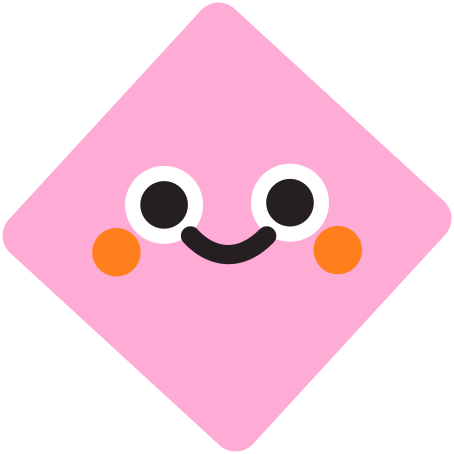 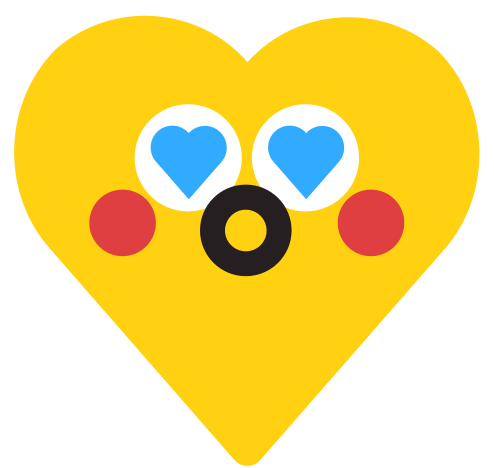 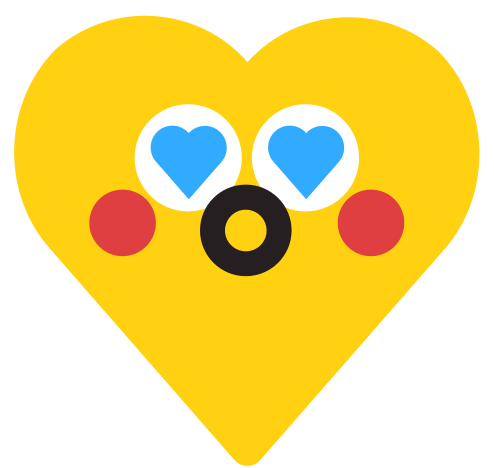 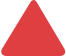 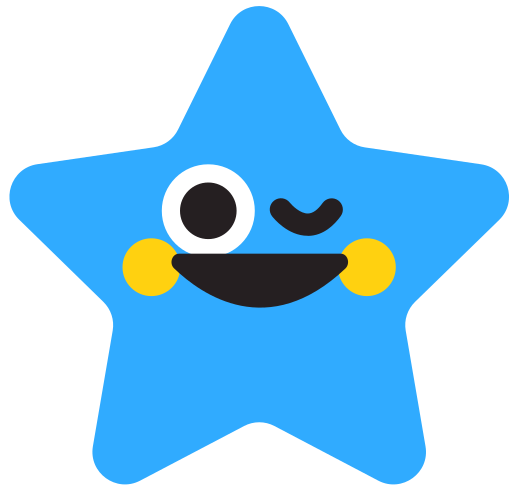 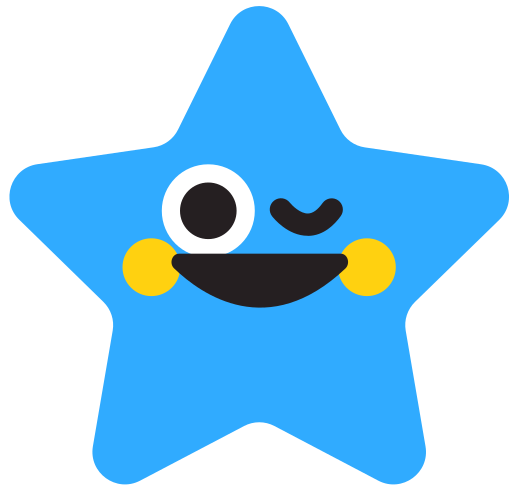 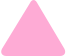 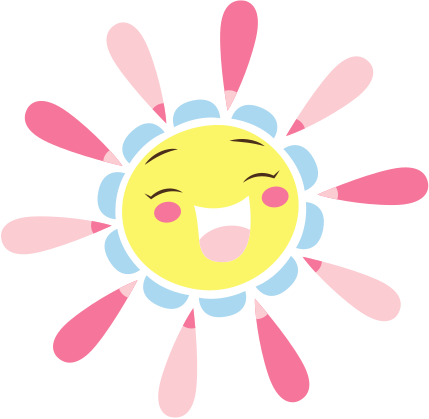 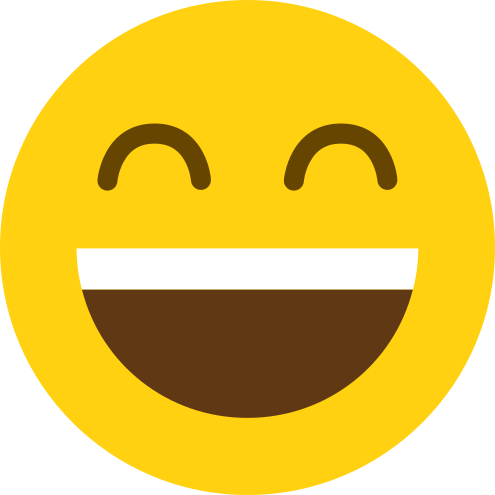 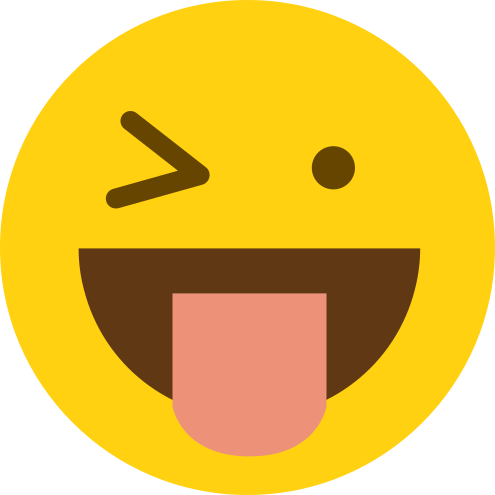 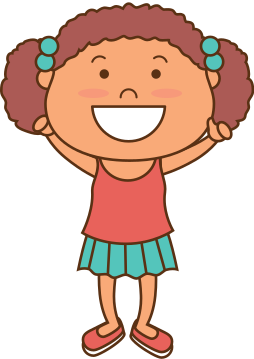 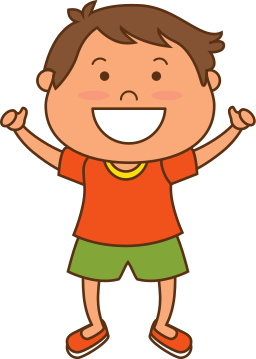 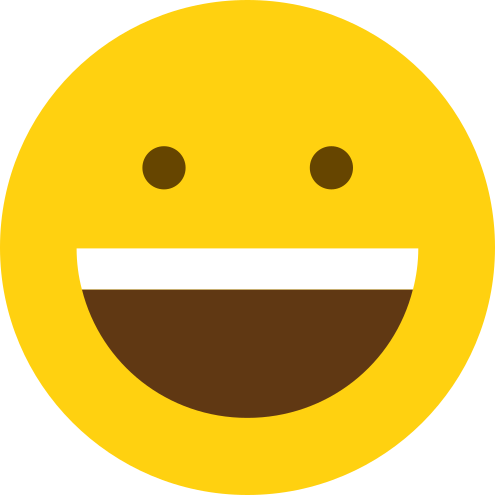 HĐ 2: Thể hiện cảm xúc
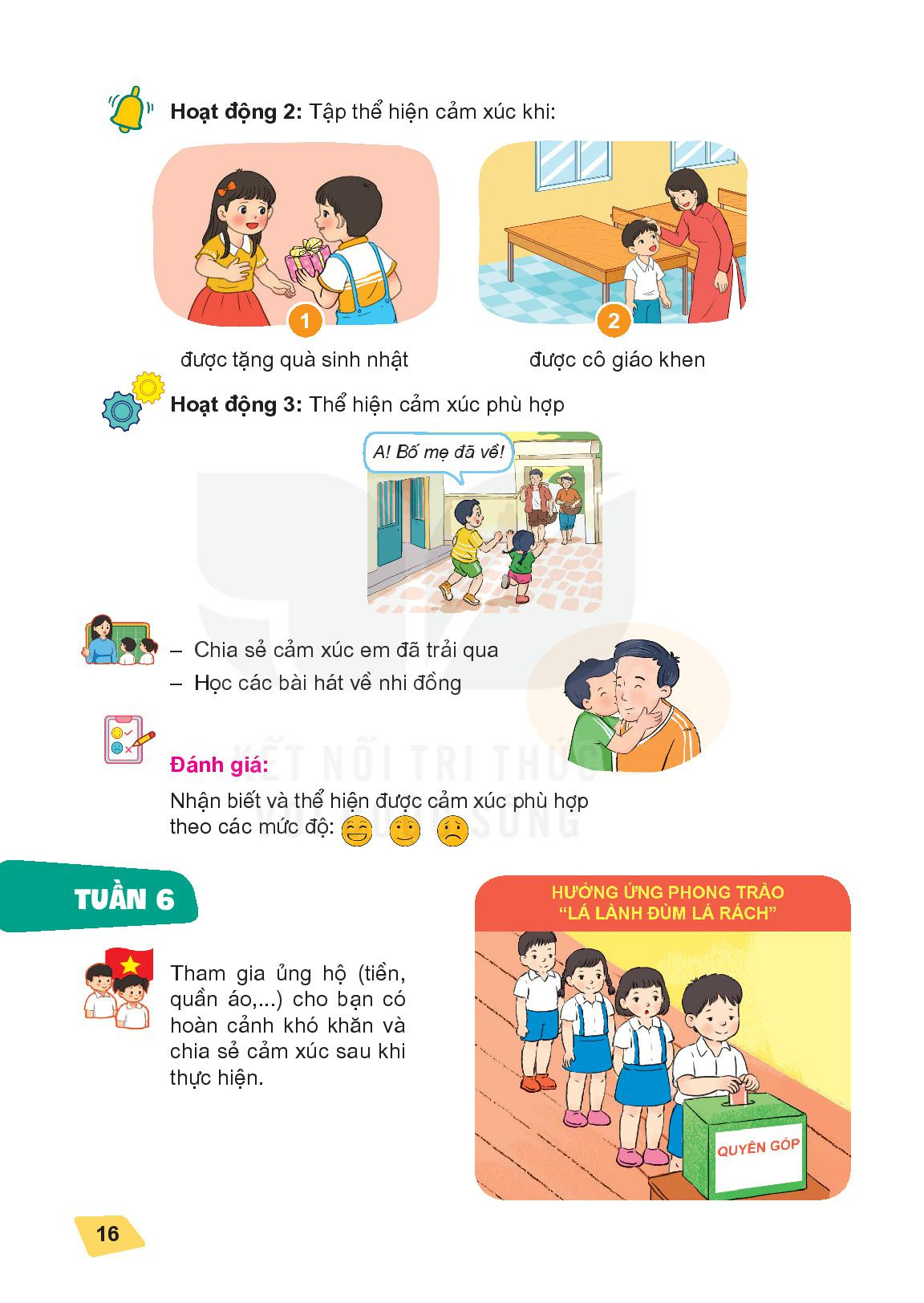 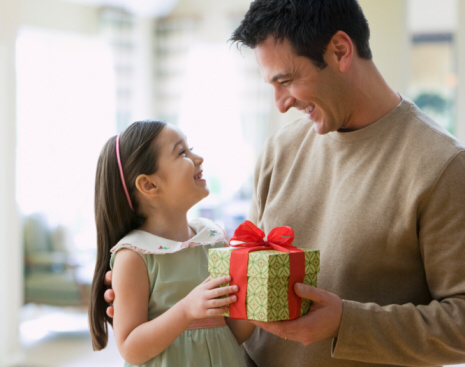 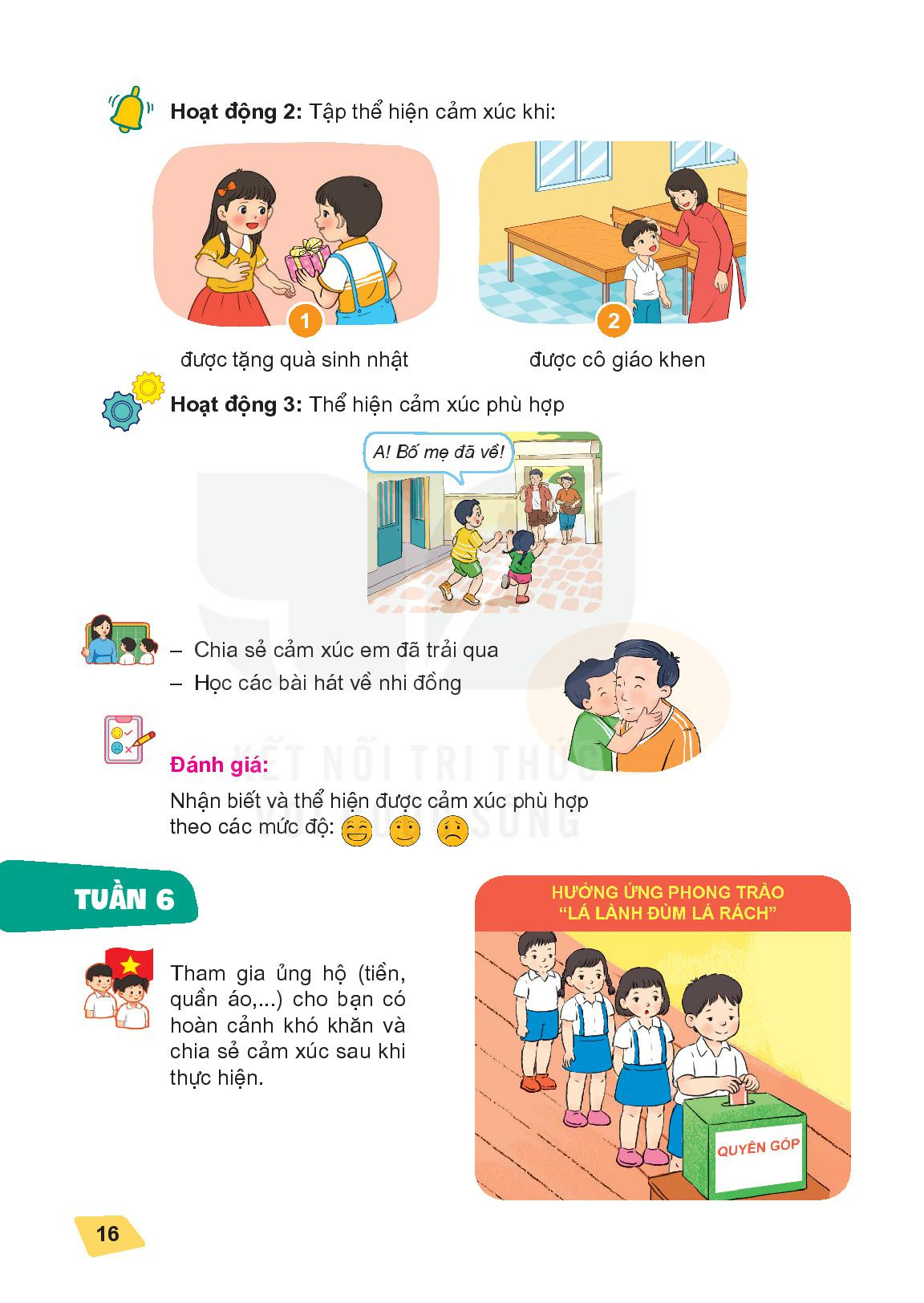 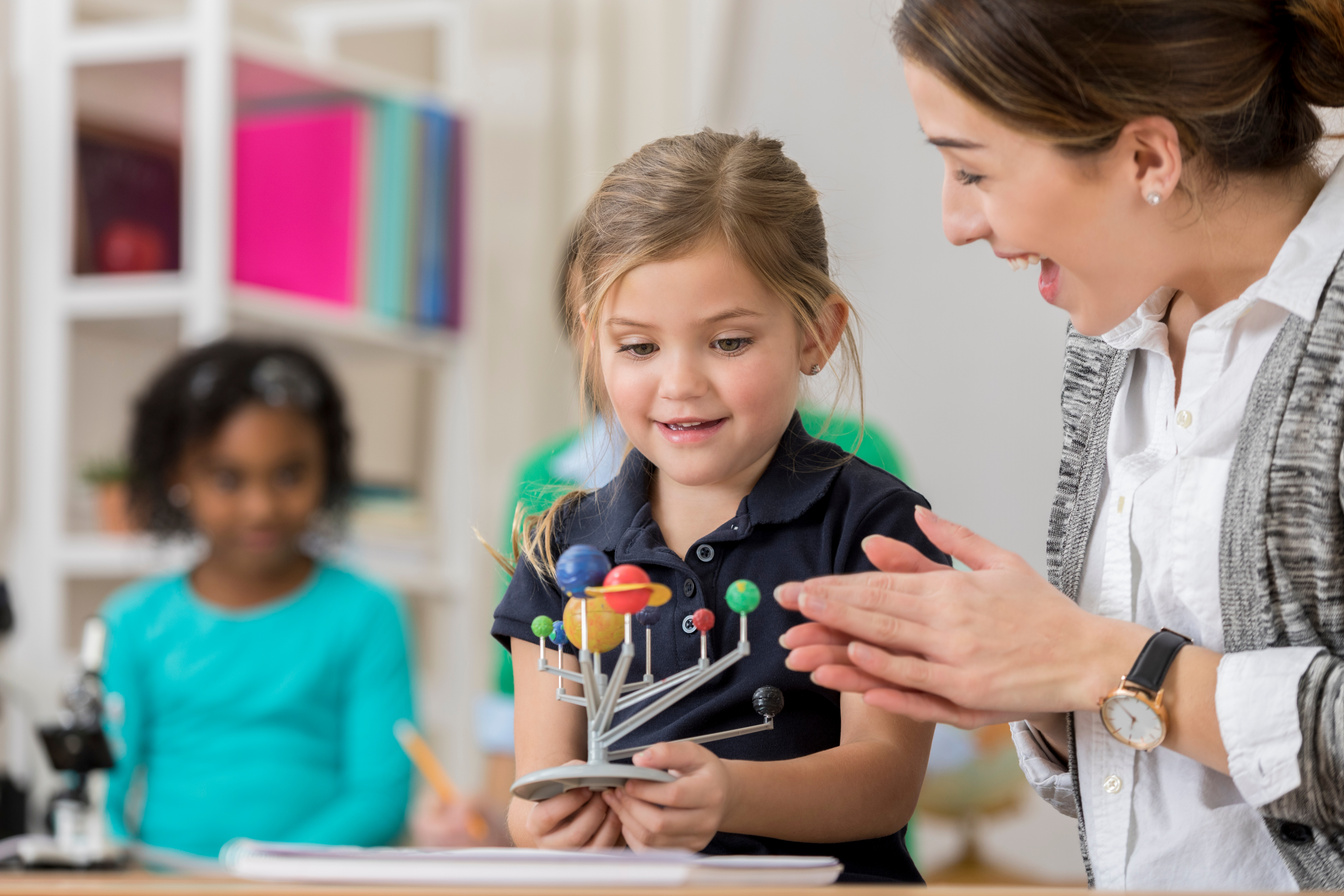 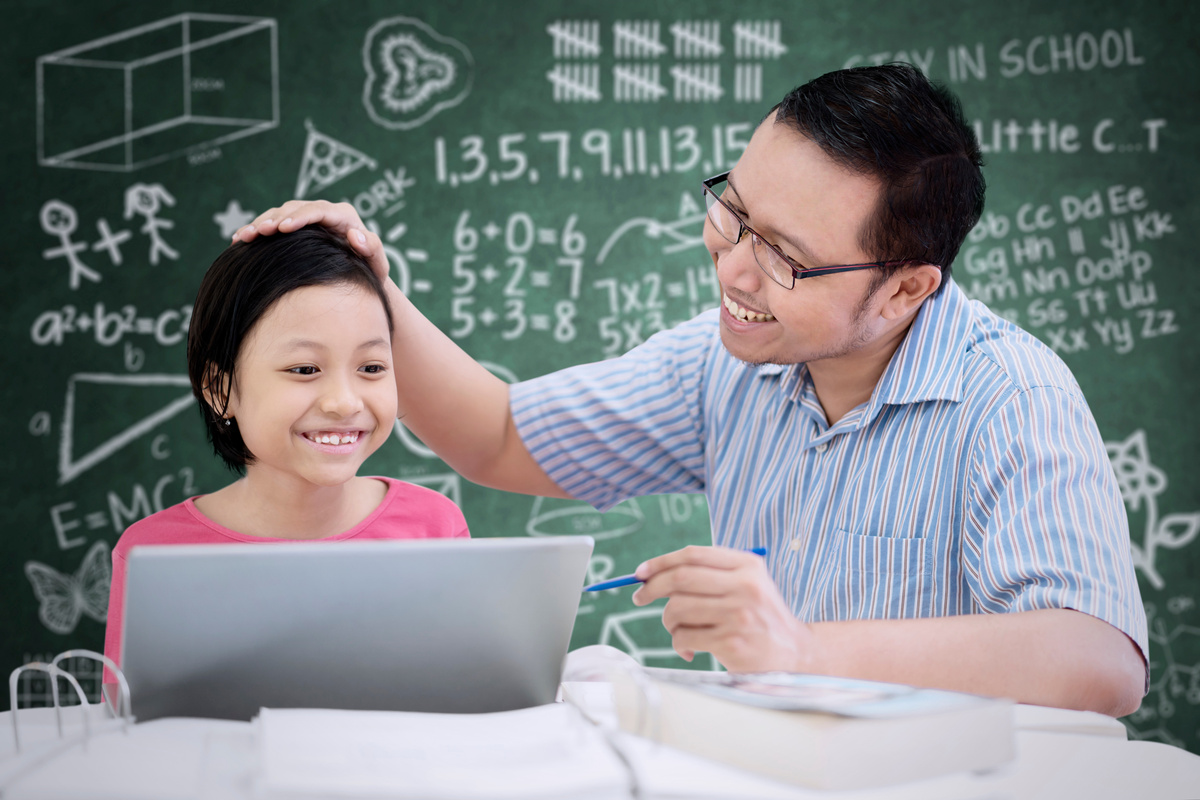 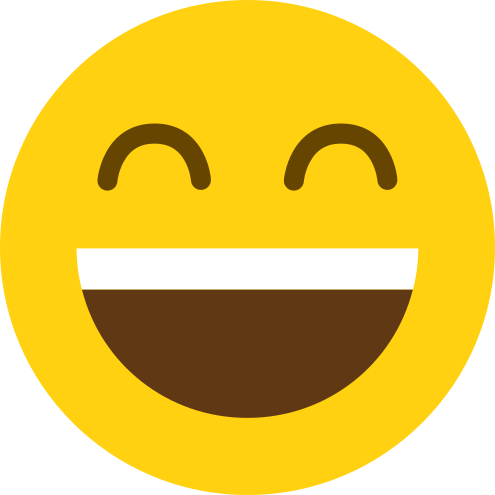 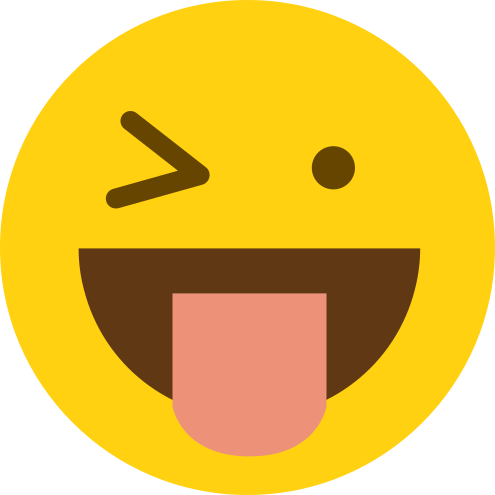 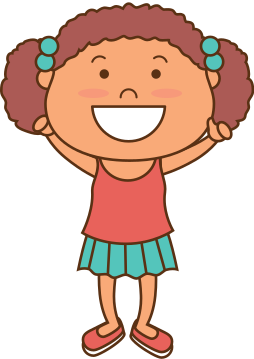 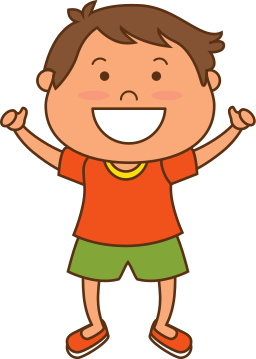 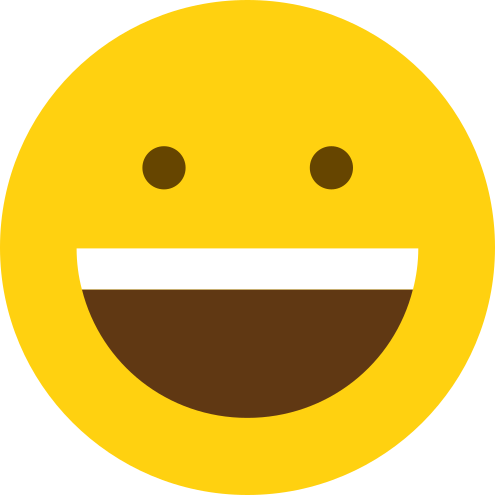 HĐ 3: Thể hiện cảm xúc phù hợp
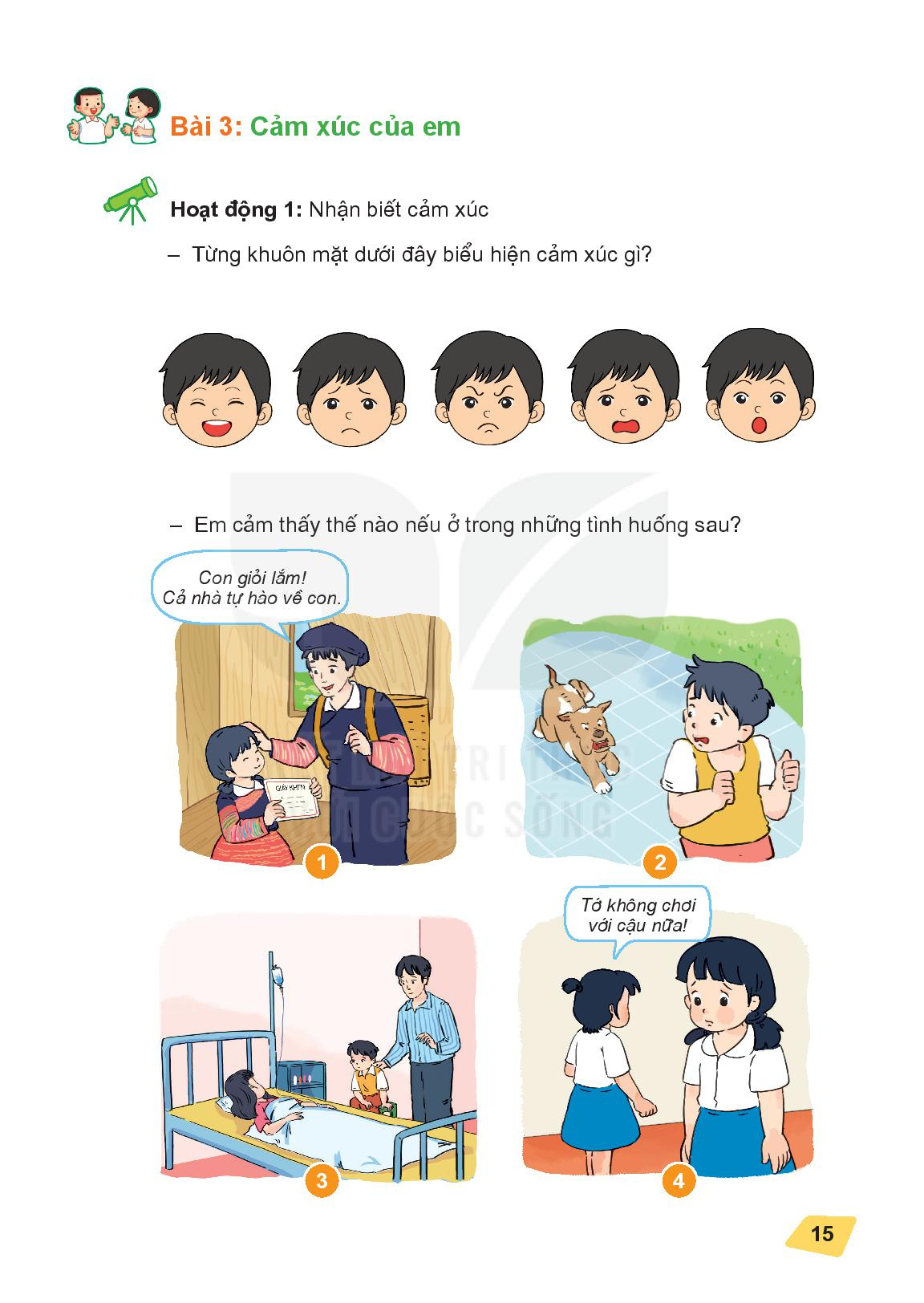 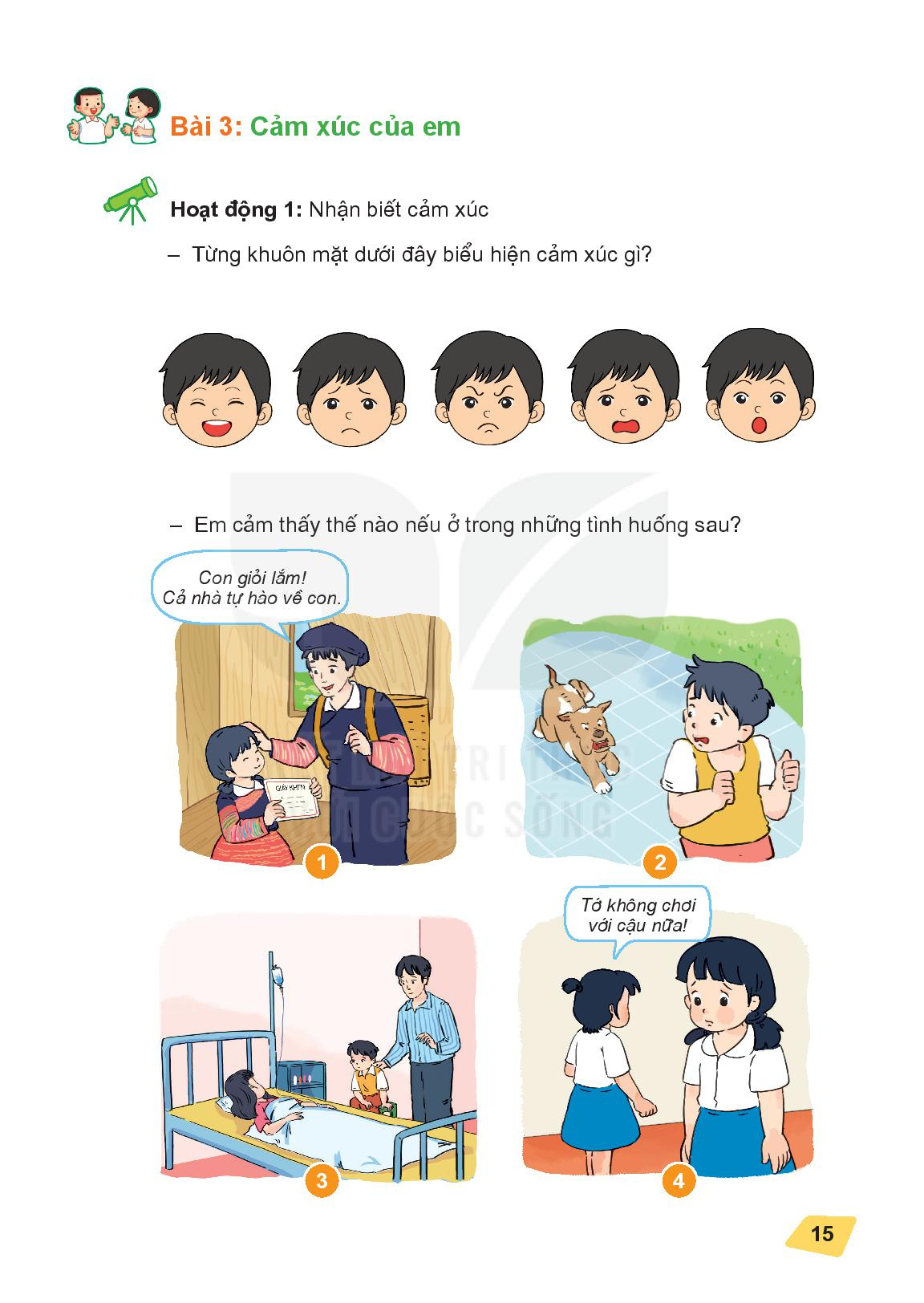 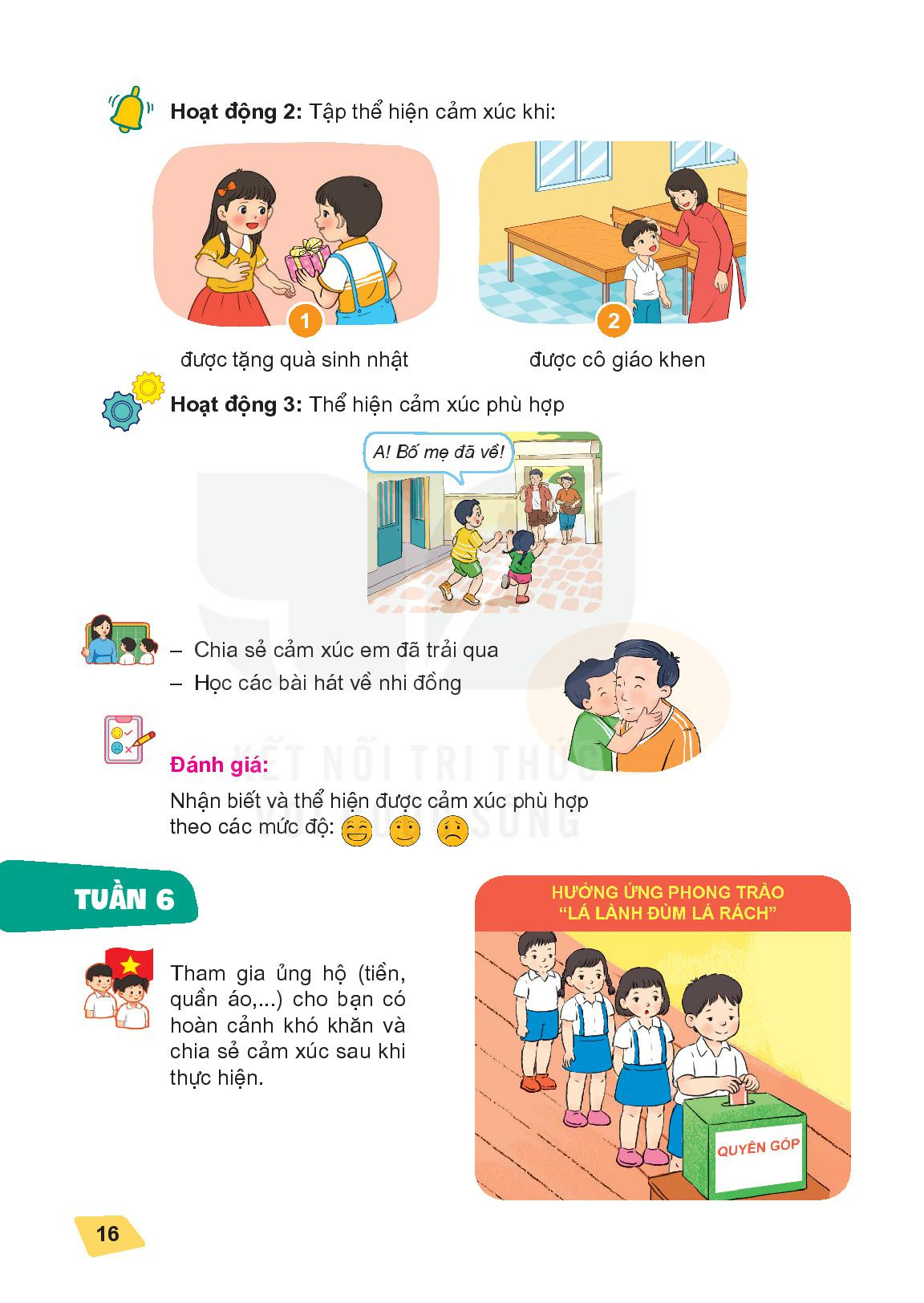 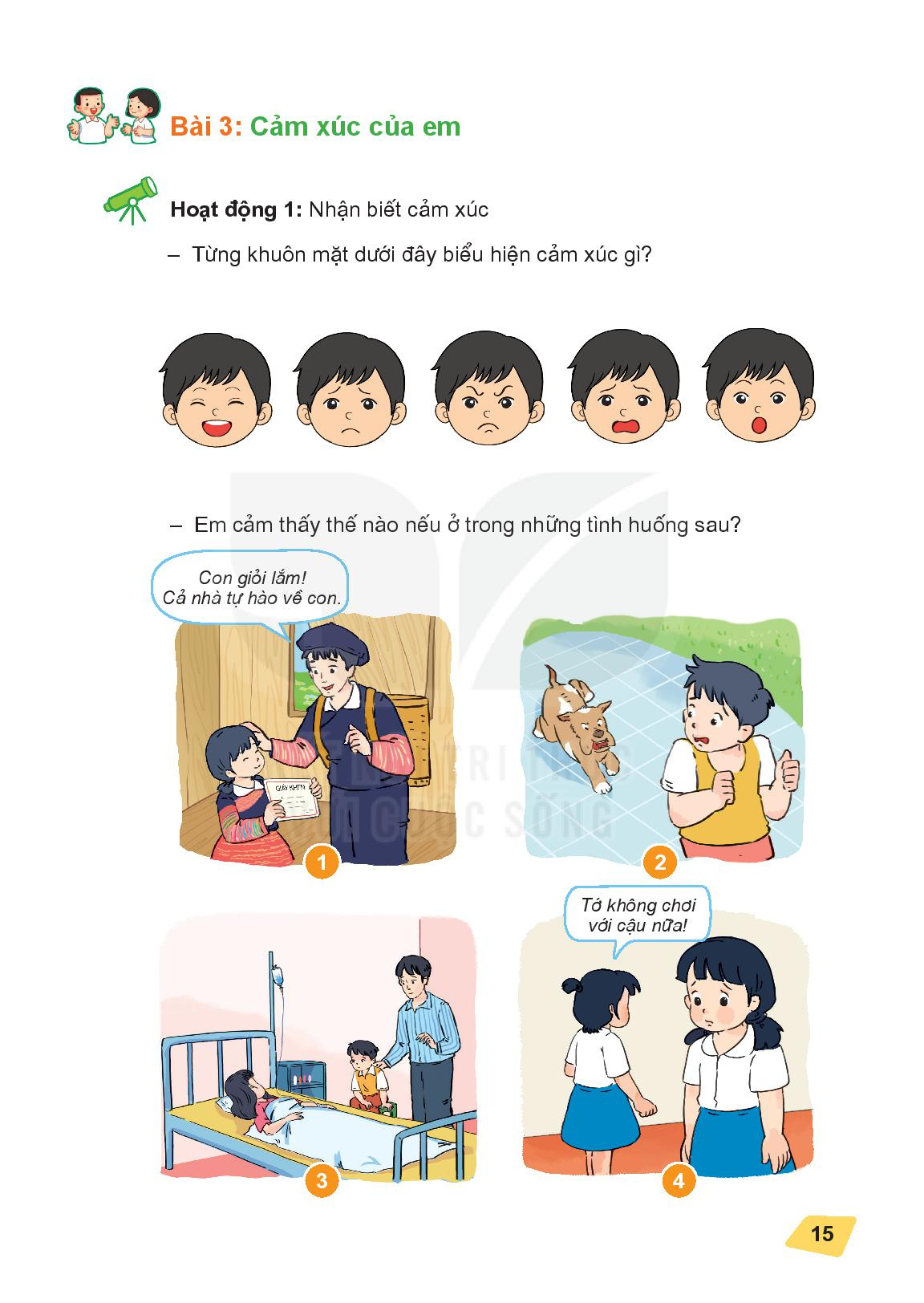 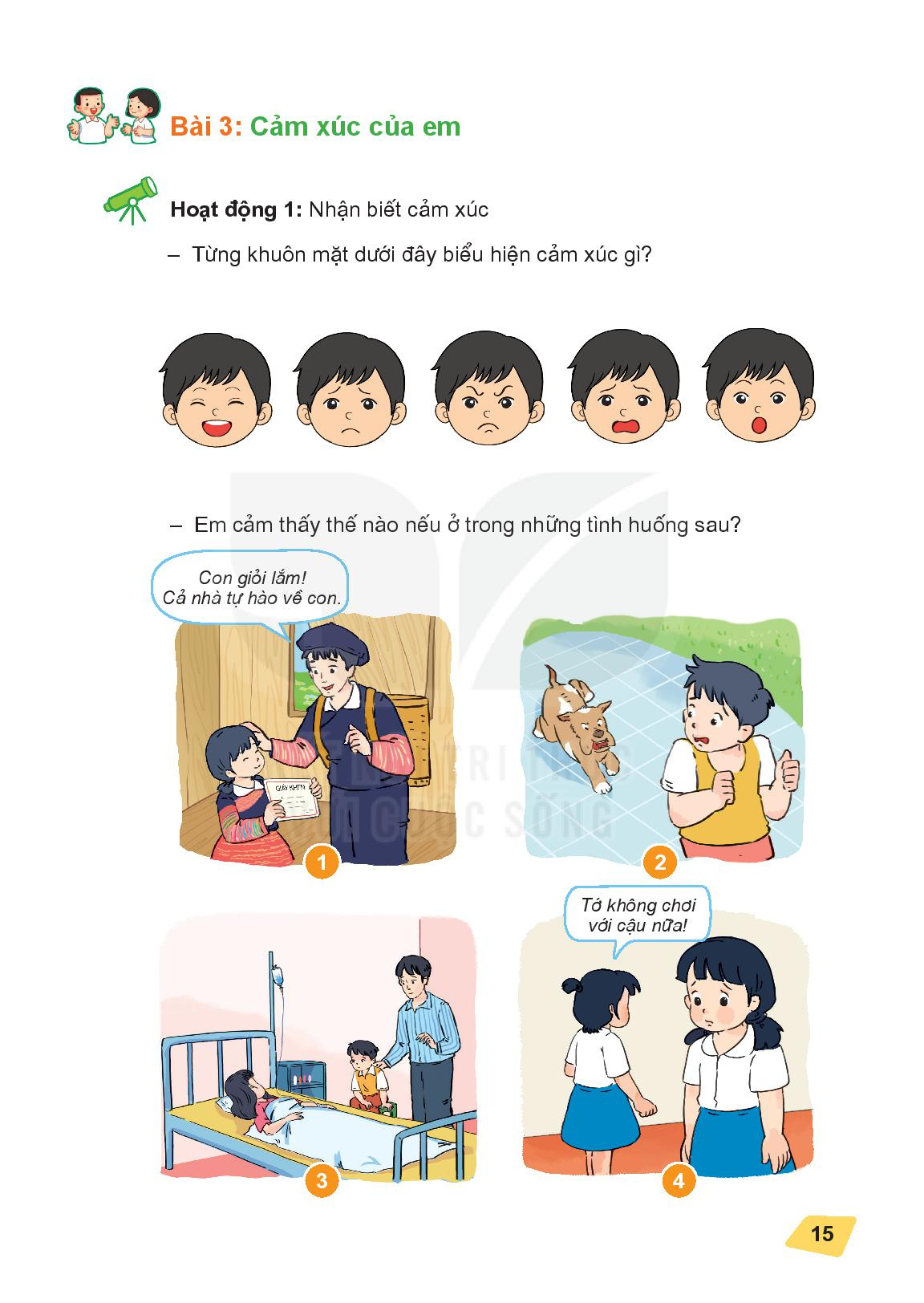 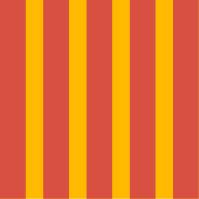 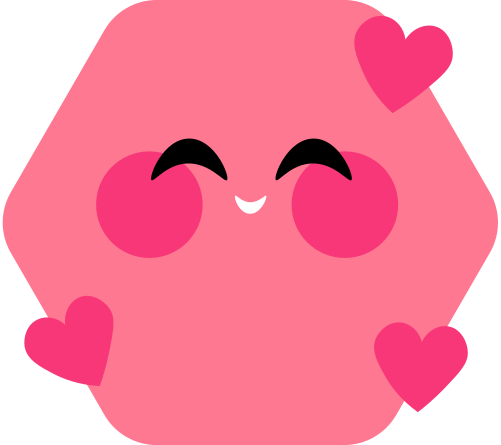 CHIA SẺ
CẢM XÚC
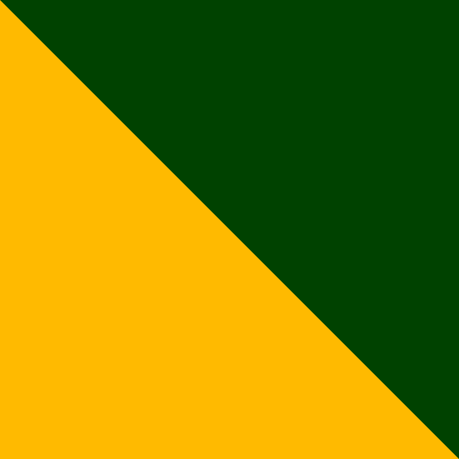 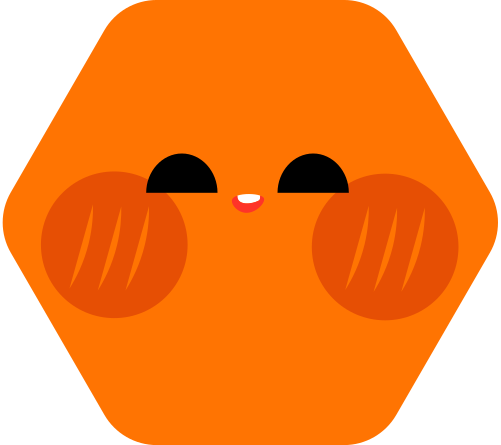 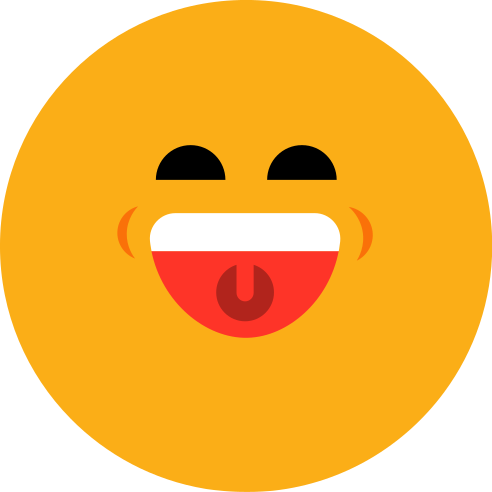 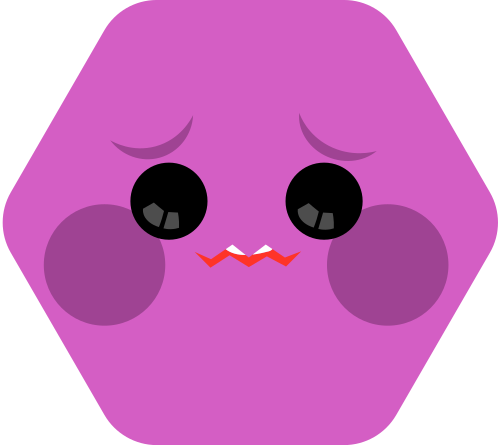 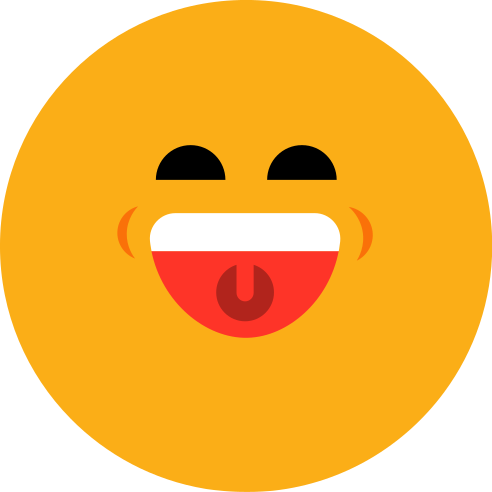 Tổng kết
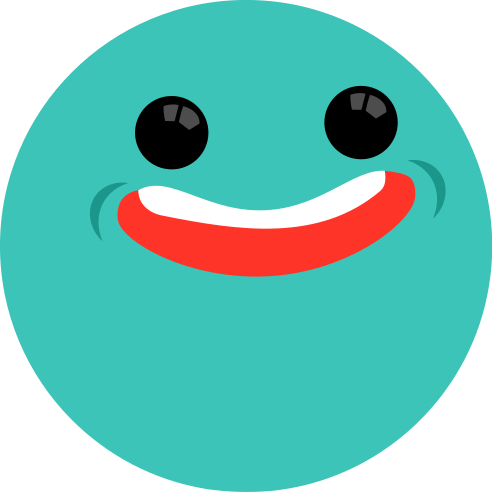 Qua tiết học trên, các con đã nhận biết được các cảm xúc của bản thân trước một tình huống: vui, buồn, lo lắng,...
Thể hiện cảm xúc và hành vi yêu thương phù hợp với hoàn cảnh giao tiếp.
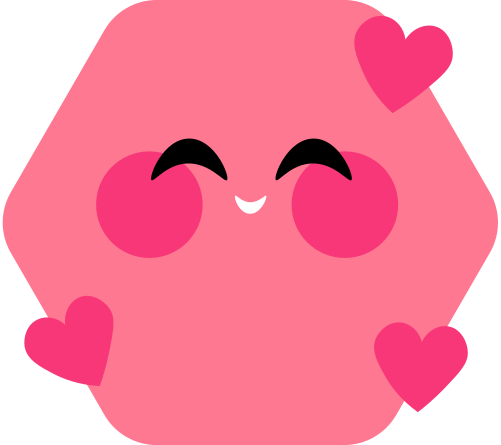 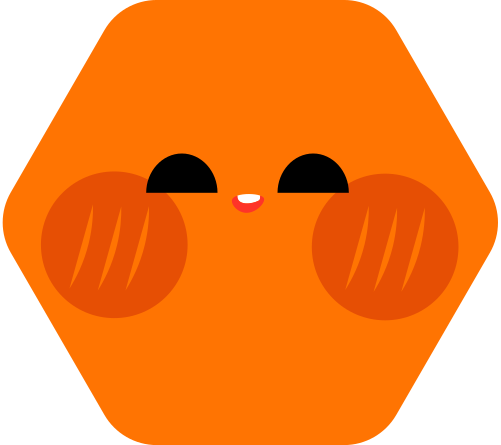 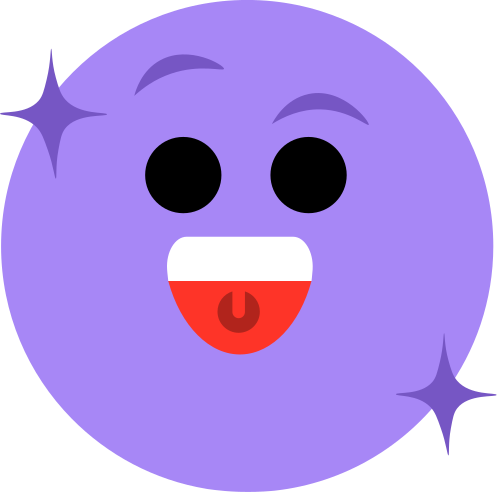 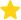 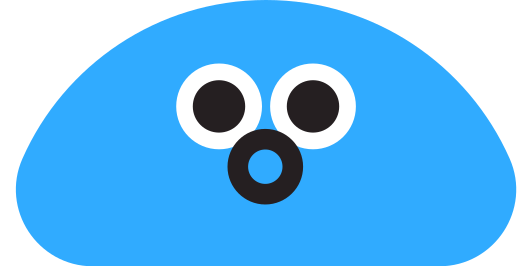 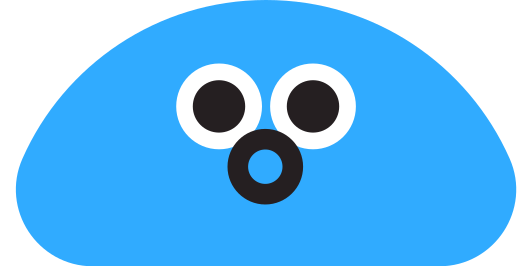 Hẹn gặp lại các con trong tiết học sau!
Bye bye!
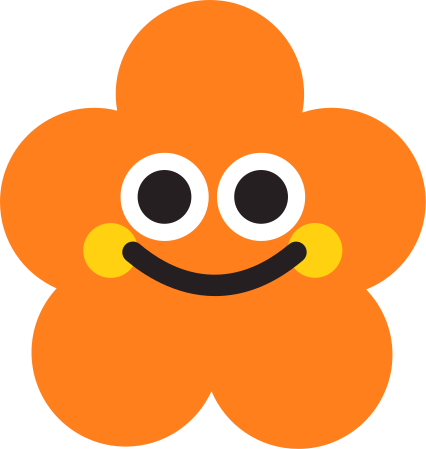 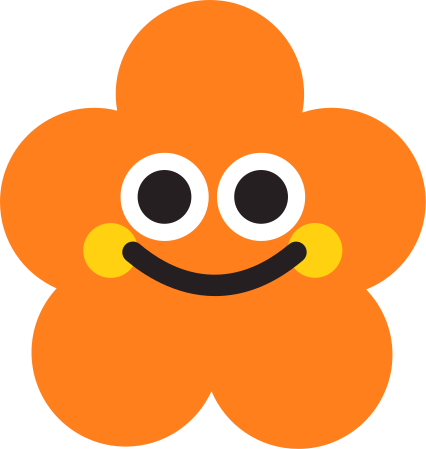 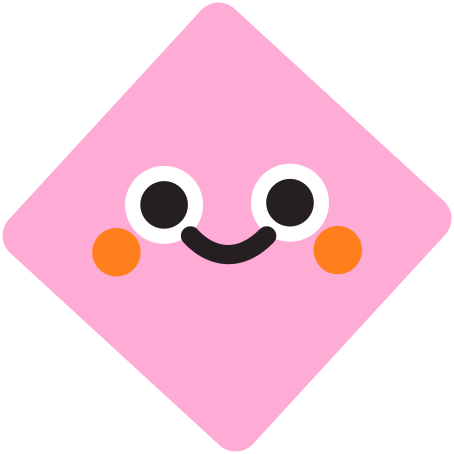 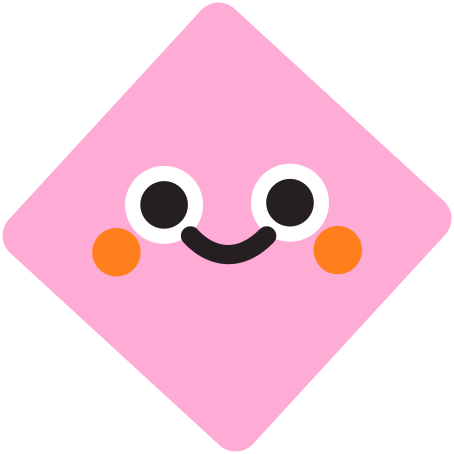 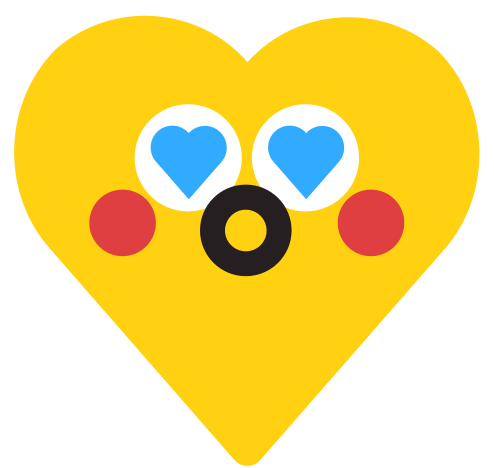 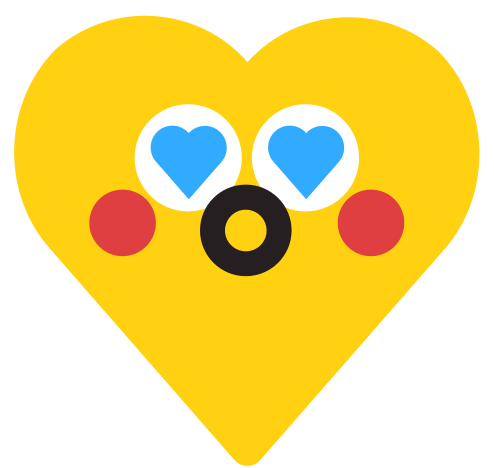 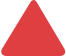 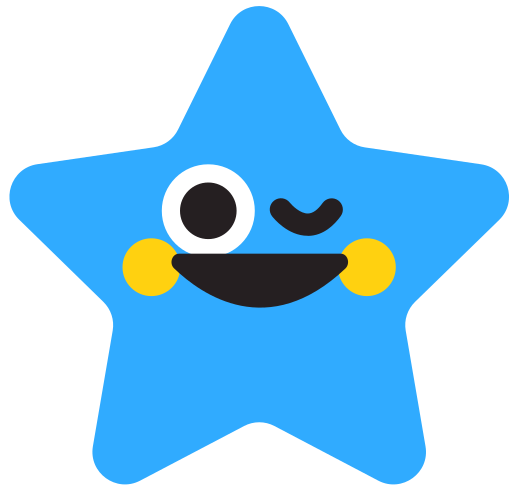 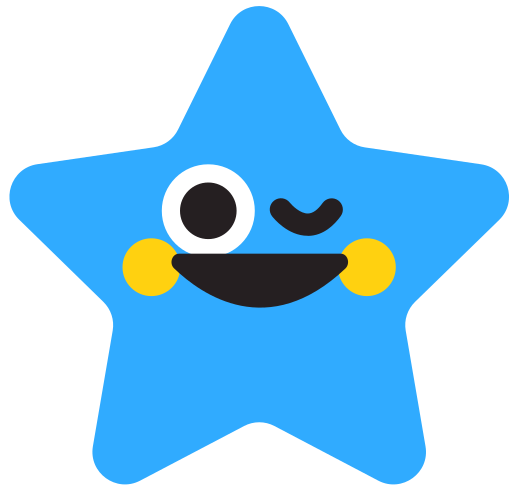 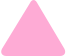